Please Note…
Please make sure your Start Video is OFF when logging into the WebEx platform. 
Here is what it should look like 




ALSO

It is NORMAL to not hear any sound until the webinar starts at 12:00 noon EST. 

Your phone line is muted, but you can always chat to the host, BJ Schwartz, if you have any questions or concerns during this time.
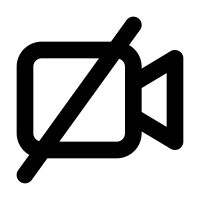 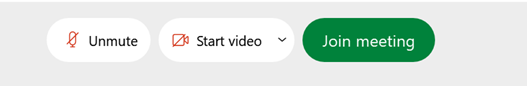 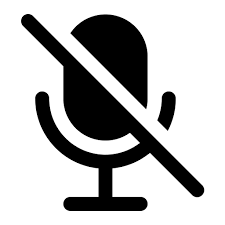 Presented by Partners in Medical Education, Inc. 2022
1
Digging For Data IV
Christine Redovan, MBA, MLIS -- GME Consultant
Introducing Your Presenter…
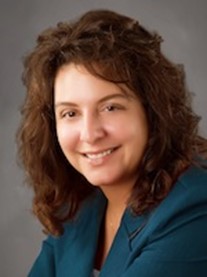 Christine Redovan, MBA, MLIS
GME Consultant
Master’s degree in library and information science
Experienced in using data for program, GMEC and C-Suite reports
Twenty plus years of GME data interpretation
Presented by Partners in Medical Education, Inc. 2022
3
Learning Objectives
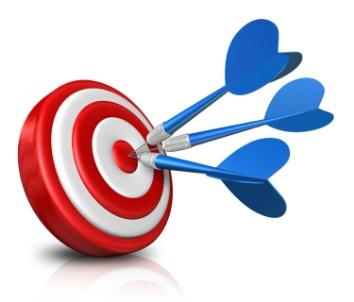 Discover various data sources for GME reports and projects

Discuss the pros and cons of big data and small data in GME

Apply data-driven performance improvement in GME
Presented by Partners in Medical Education, Inc. 2022
4
The Hastings Center
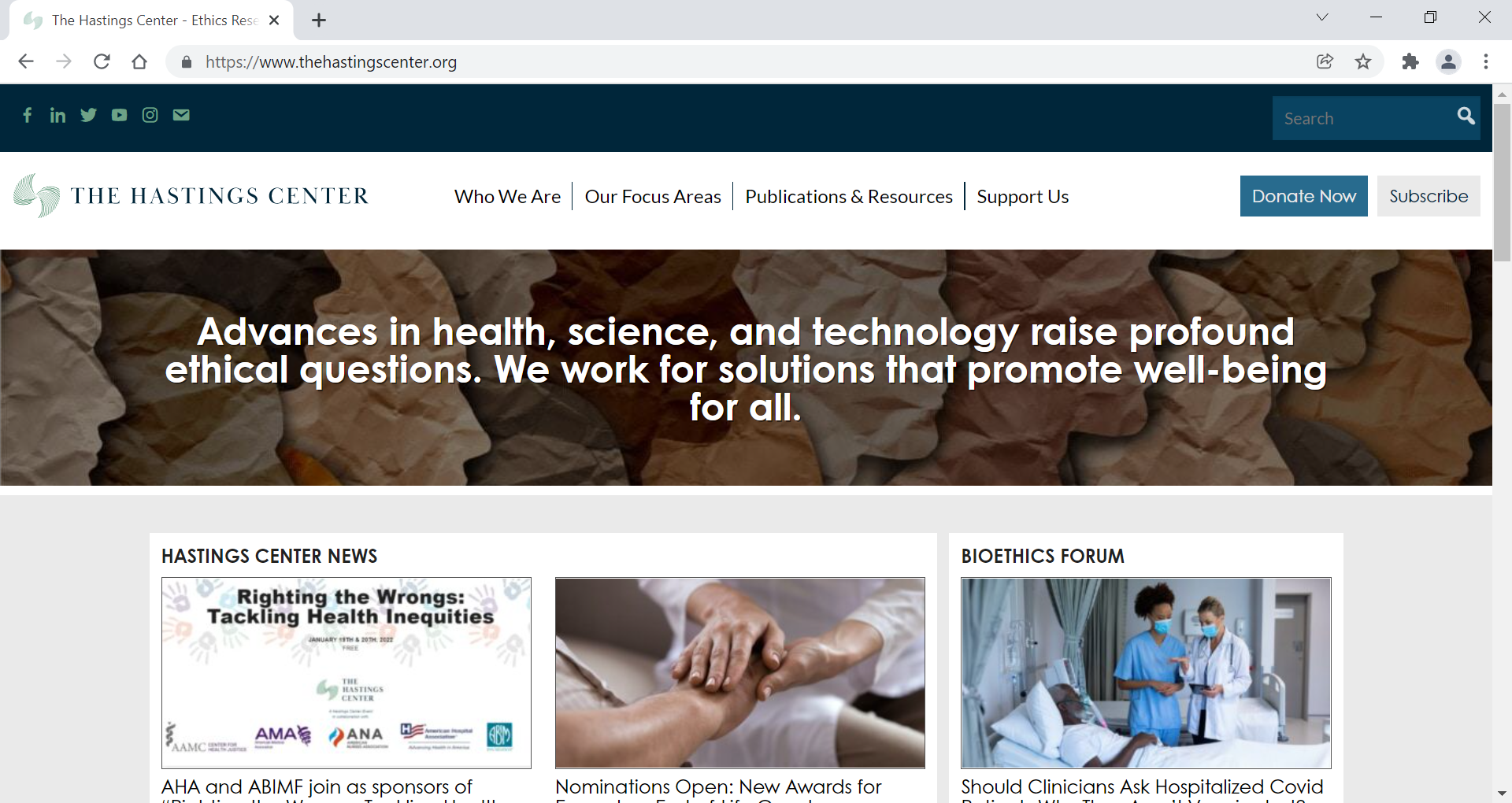 Presented by Partners in Medical Education, Inc. 2022
5
SIREN
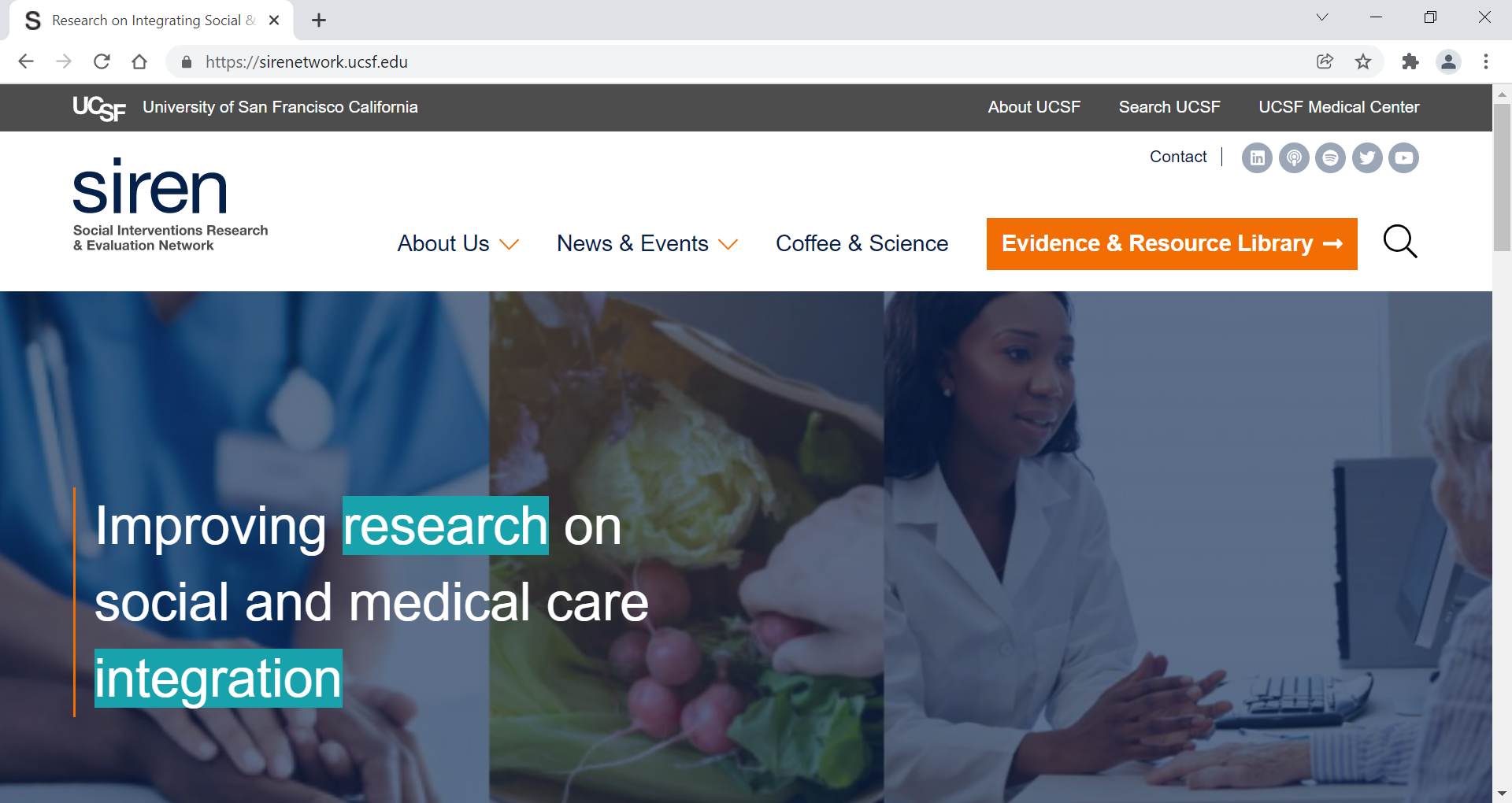 Presented by Partners in Medical Education, Inc. 2022
6
Data.gov
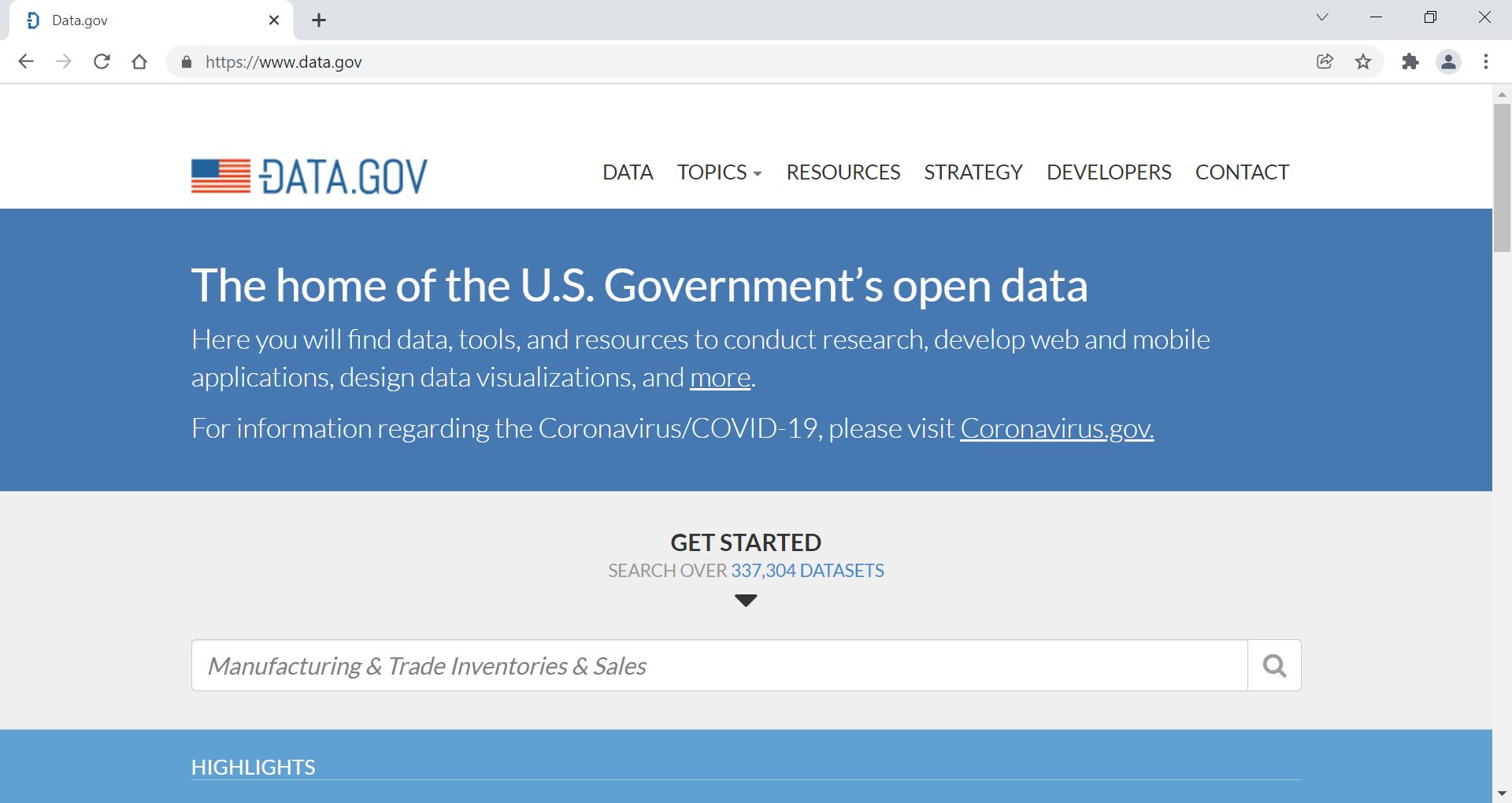 Presented by Partners in Medical Education, Inc. 2022
7
State Health Compare
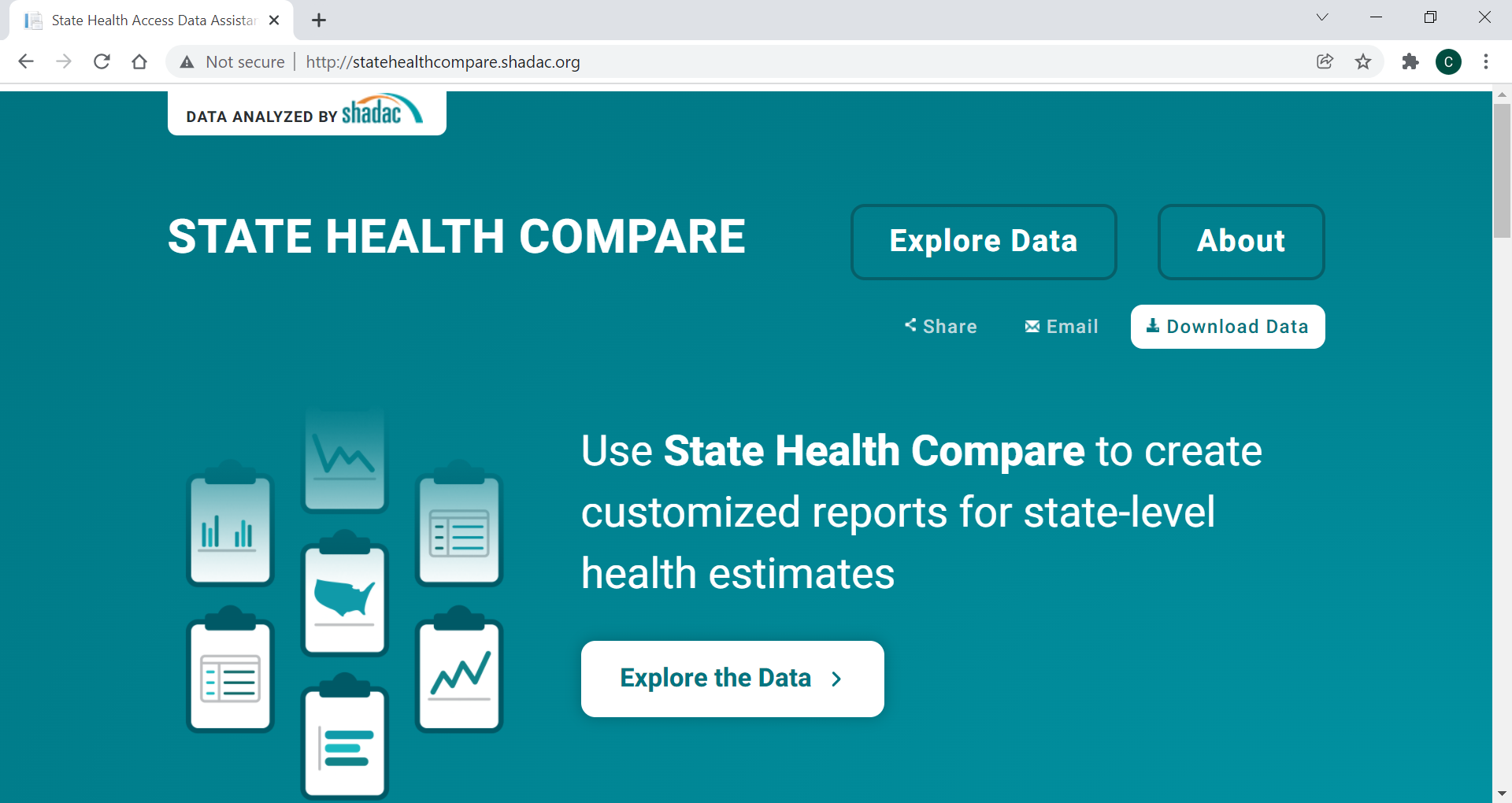 Presented by Partners in Medical Education, Inc. 2022
8
HathiTrust
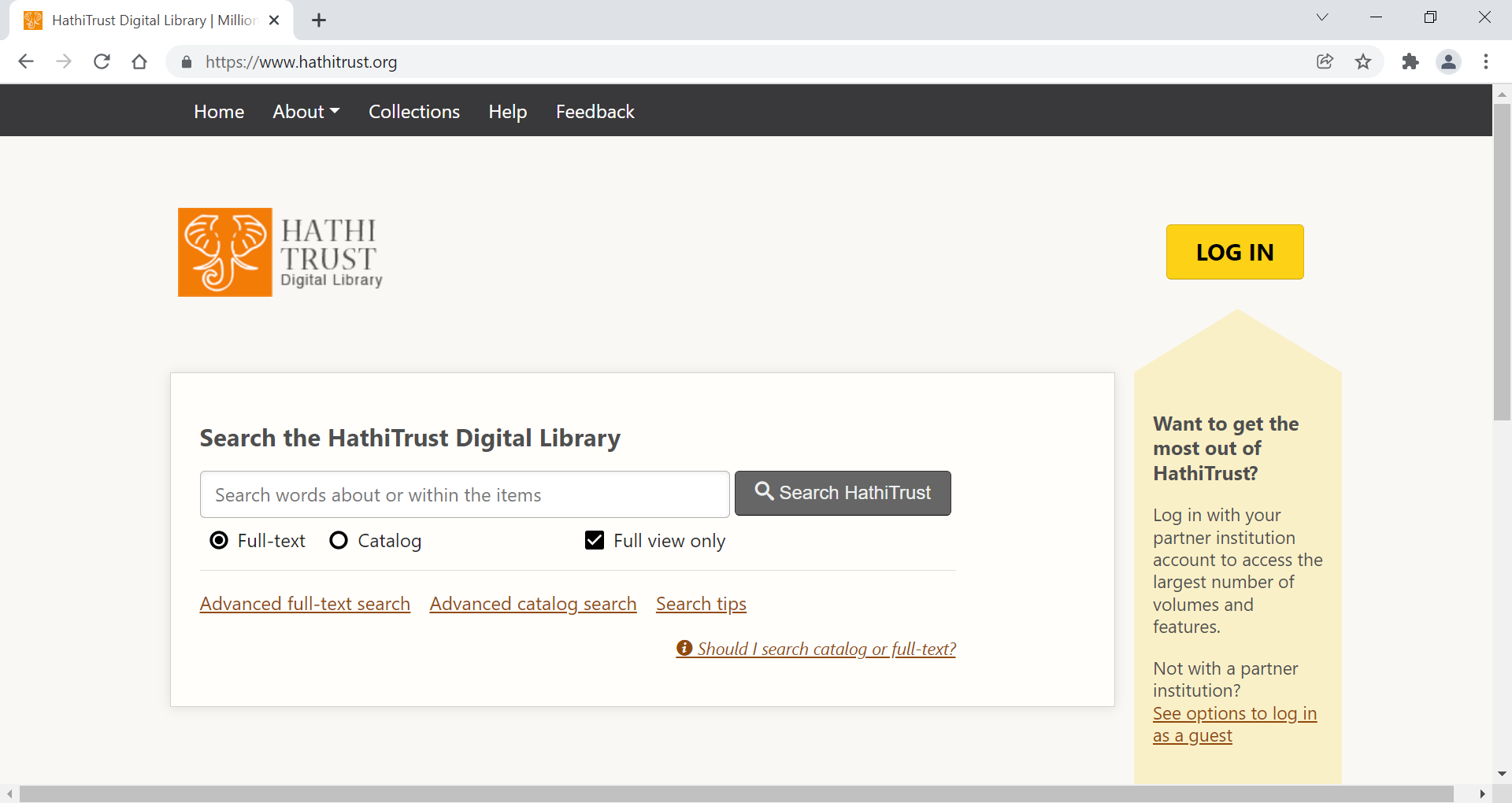 Presented by Partners in Medical Education, Inc. 2022
9
Big Data vs. Small Data
Big Data
Small Data
Large, complex, data sets from new data sources
Velocity is fast
Analyzed for patterns
Lots of noise
Think “EMR”
Small, useable, data sets from current sources
Velocity is slower
Analyzed for individual predictions
Minimal noise
Think “Smart Phone”
Presented by Partners in Medical Education, Inc. 2022
10
Where the data comes from
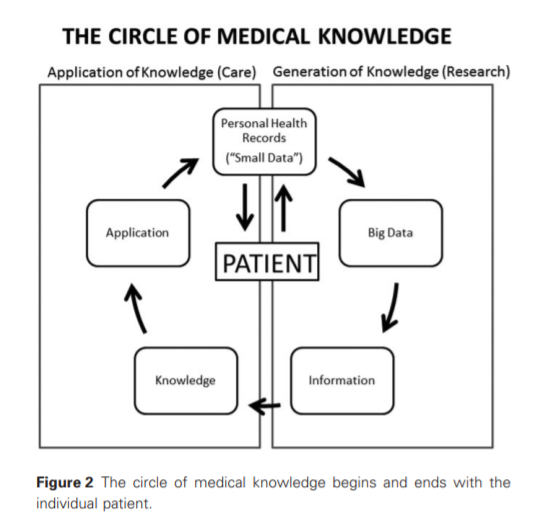 Sacristan, J., & Dilla, T. (2015). No big data without small data:  learning health care systems begin and end with the individual patient, Journal of Evaluation in Clinical Practice (21), 1014–1017. doi: 10.1111/jep.12350
Presented by Partners in Medical Education, Inc. 2022
11
Big Data in Action
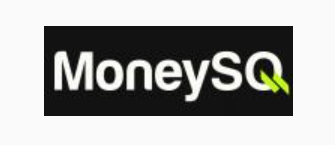 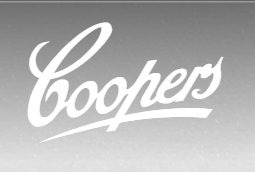 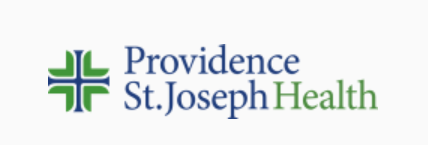 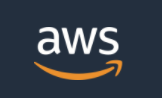 https://www.tableau.com/learn/articles/big-data-examples-use-cases
Presented by Partners in Medical Education, Inc. 2022
12
Small Data in Action
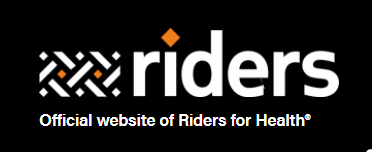 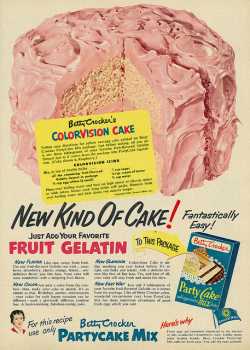 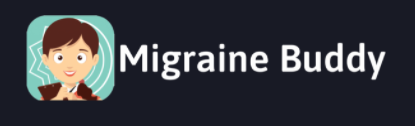 https://www.inc.com/focusvision/use-big-data-and-small-data-to-understand-your-customers.html.
 https://research.cornell.edu/news-features/small-data-and-big-health-benefits
https://www.riders.org/
This Colorvision cake ad appeared in a 1952 edition of Family Circle magazine. Posted by Flickr user Classic Film, June 8, 2015. CC BY-NC 2.0.
Presented by Partners in Medical Education, Inc. 2022
13
Data-driven Improvement
Drive decisions with data, make incremental changes and evaluate the impact.  

Step 1.  Data
Step 2.  ?
Step 3.  Improvement
Prioritization of desired outcomes
Presented by Partners in Medical Education, Inc. 2022
14
Tips
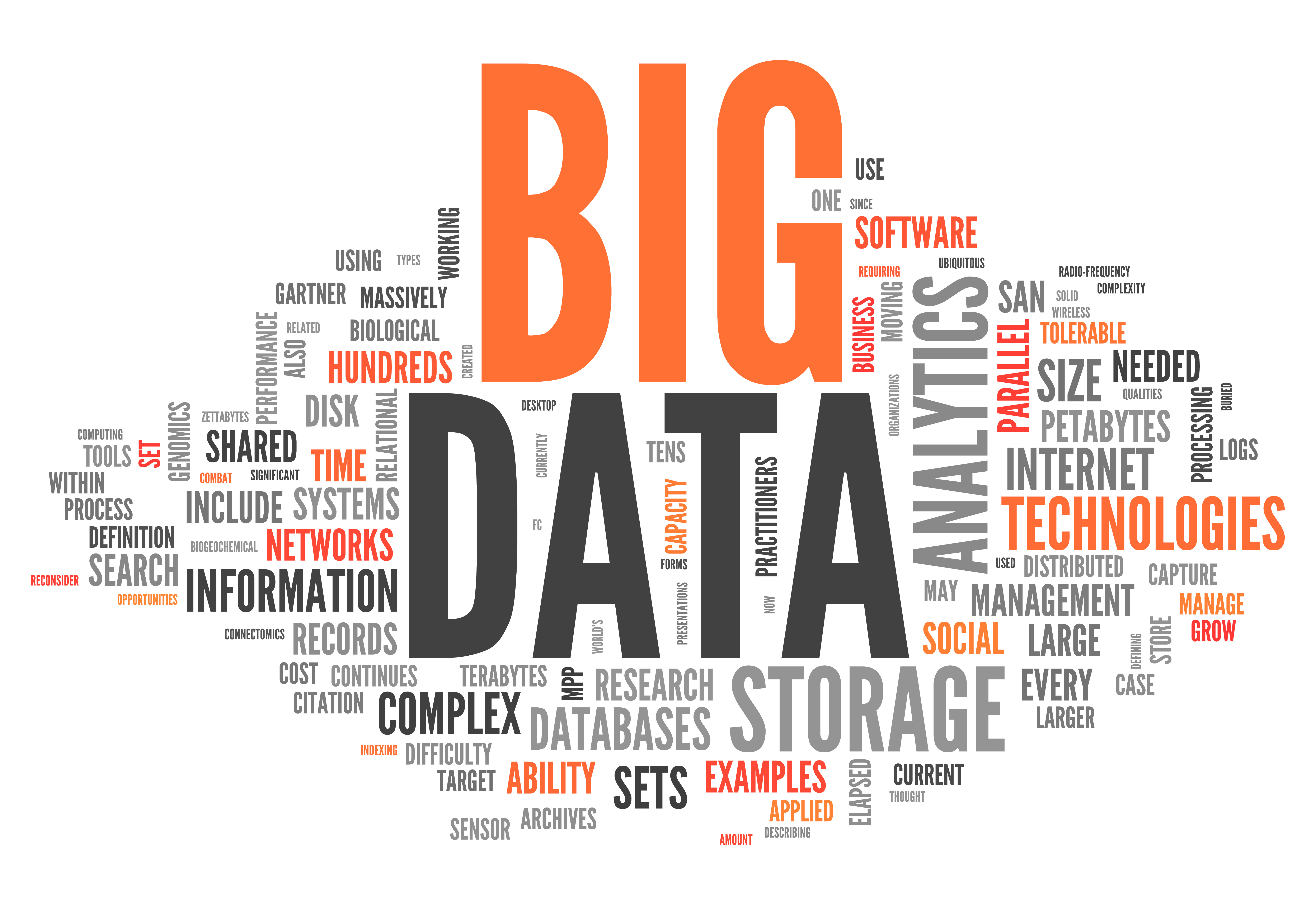 Data is a useful tool to focus on outcomes
Data can be informative across multiple levels (patients, program, hospital, community)
Data should be used to inform improvements horizontally and vertically
Data can be used to attract stakeholders internally and externally
This Photo by Unknown Author is licensed under CC BY-SA-NC
Presented by Partners in Medical Education, Inc. 2022
15
Data-driven Improvement in GME
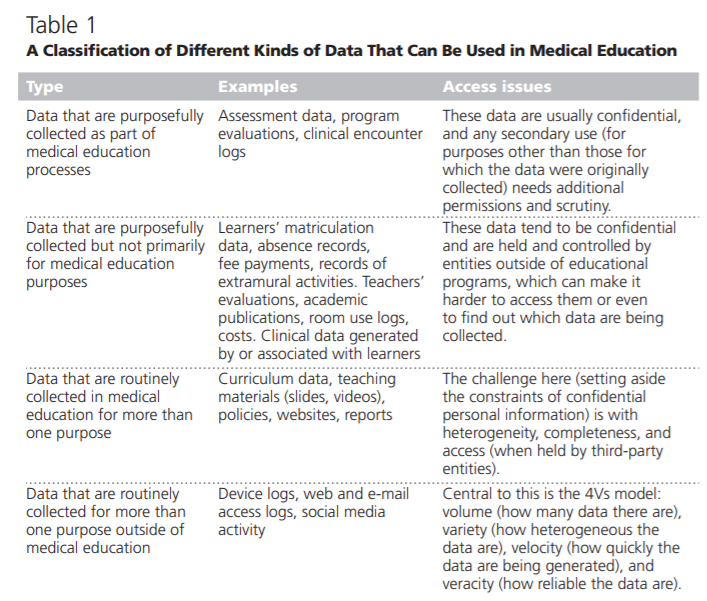 Ellaway, R., Topps, D., & Martin, P. (2019). Data, big and small:  emerging challenges to medical education scholarship. Academic Medicine 94(1), 31-36, doi: 10.1097/ACM.0000000000002465.
16
Presented by Partners in Medical Education, Inc. 2022
GME Examples
Assessment data informs instruction
ITE scores inform training/didactics
Evaluation data informs program design
Structure
Faculty
Rotations
Survey data informs program quality
GME data informs patient care outcomes
NYU Langone Health
https://nyulangone.org/news/using-big-data-strengthen-connection-between-medical-education-patient-care
Presented by Partners in Medical Education, Inc. 2022
17
Challenges
Evolving field
Information literacy
Cybersecurity
Information privacy
Technological capacity
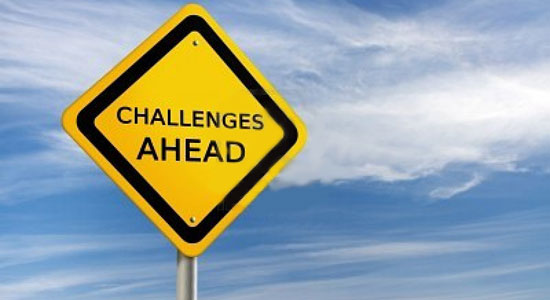 This Photo by Unknown Author is licensed under CC BY
Presented by Partners in Medical Education, Inc. 2022
18
Final Thoughts…
Data’s impact can be felt in many areas
Patient outcomes
Staffing and operations
Product development
Strategic planning
Crime prevention
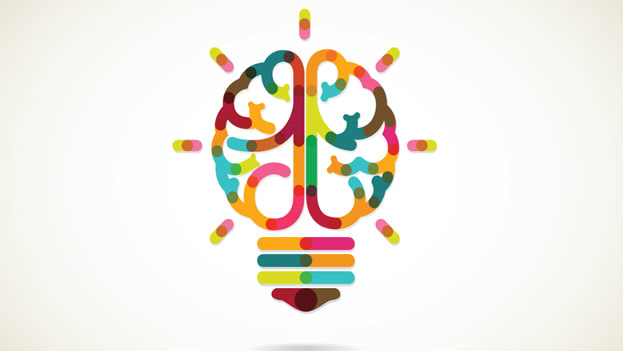 This Photo by Unknown Author is licensed under CC BY-SA-NC
Presented by Partners in Medical Education, Inc. 2022
19
References
Arora, V. (mmm), Harnessing the power of big data to improve graduate medical education:  big idea or bust? Acad Med 93(6), 833-834 doi: 10.1097/ACM.0000000000002209
Ellaway, R., Topps, D., & Martin, P. (2019). Data, big and small:  emerging challenges to medical education scholarship. Academic Medicine 94(1), 31-36, doi: 10.1097/ACM.0000000000002465.
Mohamed, B. & Fahy, B. (2021). The impact of data-driven learning on graduate medical education. Journal of Clinical Anesthesia (on-line) doi: 10.1016/j.jclinane.2021.110621
Sacristan, J., & Dilla, T. (2015). No big data without small data:  learning health care systems begin and end with the individual patient, Journal of Evaluation in Clinical Practice (21), 1014–1017. doi: 10.1111/jep.12350
Presented by Partners in Medical Education, Inc. 2022
20
Questions
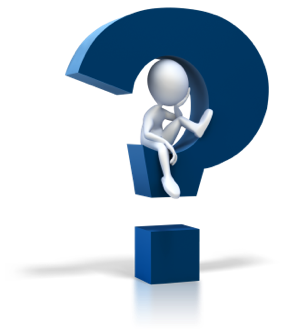 Presented by Partners in Medical Education, Inc. 2022
21
Upcoming Live Webinar


Back to Basics – GME for New Coordinators
Tuesday, February 8, 2022

Leveraging RMS Technology for the Medicare Cost Report
Thursday, February 17, 2022

The ABCs of GMEC: Part II
Thursday, March 10, 2022

Getting to the Next Stage – Program Improvement II
Thursday, March 24, 2022

Ask Partners – Spring Freebie
Tuesday, April 12, 2022
Latest On-Demand Webinars
Meet the Experts – Fall Freebie

A Successful Coordinator? You Must Be C-C-Crazy!

Planning and Tracking Scholarly Activity

GME Financing: The Basics, the Strategies, and the Upcoming Changes

The Role of Coaching

Resident Wellness in the Virtual World

A Day in the Life of A DIO

Site Visits – What to Expect in 2021

ADS Update 2021

GME Grants and Funding Sources

Survey Research

Impactful AIR & APE – Bridging Data & Action
Faculty Development Series
15 Minutes to Effective Feedback
Toolbox for Teaching Millennials

Taking Supervision to the Next Level
Contact us today to learn how our Educational
Passports can save you time & money! 
724-864-7320
www.PartnersInMedEd.com
Presented by Partners in Medical Education, Inc. 2022
Presented by Partners in Medical Education, Inc. 2022
22
22
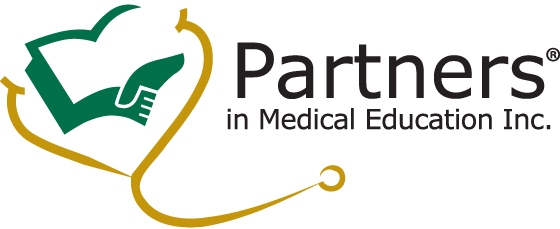 Partners in Medical Education, Inc. provides comprehensive consulting services to the GME community.  
Partners in Medical Education
724-864-7320  |  info@PartnersInMedEd.com

 Christine Redovan, MBA, MLIS
Christine@PartnersInMedEd.com

www.PartnersInMedEd.com
Presented by Partners in Medical Education, Inc. 2022
23